Introduction to the Audit Tool
Marilyn Singer MD CCFP
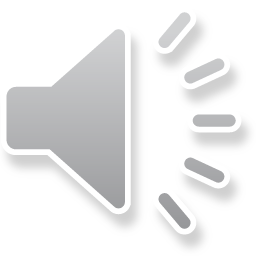 I have no conflict of interest to disclose
Disclosure
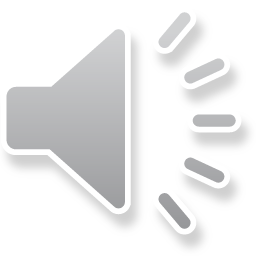 By the end of this session, participants should be able to
Understand how to complete the different sections of the form
Learning Objective
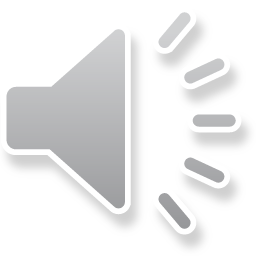 Different forms used by different areas in the past
New version to be used by Registration and Standards/QI, Investigation as possible
We will welcome feedback about utility of form as you use it.
About the form
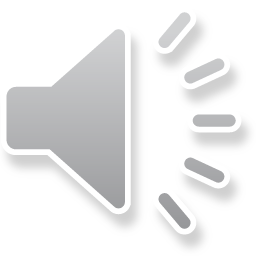 General review of chart for completeness, e.g., demographics, problem list, medications etc.
Look at specific visit on index date (provided by MB Health, or date from day sheet).
Review visits before and/or after index visit as appropriate to the situation.
Flag concerns by making comments, or setting aside for discussion if interactive audit.
Section 1 – Chart by Chart
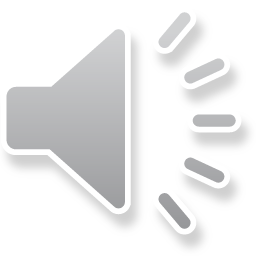 Auditor Guideline – has been developed to bring uniformity to chart audits

Reminder of salient points to remember when reviewing charts

Lists different categories of information to keep in mind for chart review
Section 1 – Chart by Chart
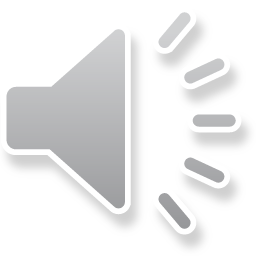 After doing chart by chart review, analyze the overall picture of record keeping and safety of care provision across all charts.
Section 2 – Overview of Charts
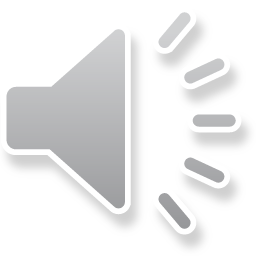 The bottom line question – is this safe care?  
“No” answer must be accompanied by comments outlining examples and rationale for rating as not meeting standard of care. 
 Comments may be positive or negative.
Overall Assessment
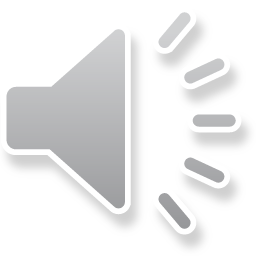 May include 
Record keeping practices
Education on specific topics, guideline review
Incorporation of process improvements, e.g., flow sheets
Suggestions of support resources, e.g., websites

Investigation audits may omit this section.
Practice Improvement Recommendations
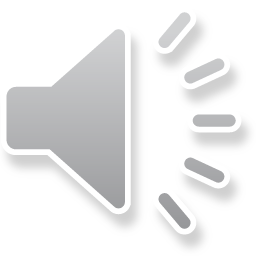 msinger@cpsm.mb.ca
Questions
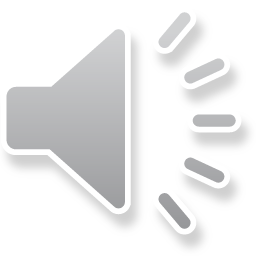